Чайная церемония
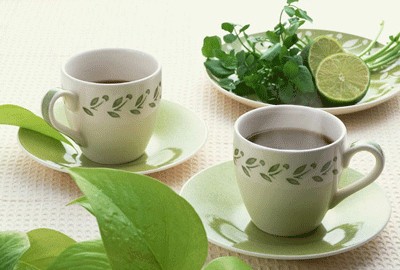 Полезно ли пить чай детям?
состав чая
В чае содержатся :
Фенольные производные, кофеин
Витамины, протеин, сахар
Ароматические соединения
Цинк, фтор -необходимые для детского организма
Полезные свойства чая
Растворяет жиры
Улучшает перистальтику кишечника
Увеличивает отделение пищеварительных секреций
Метионин эффективно регулирует жировой обмен
Укрепляет кости, предотвращает кариес
Снижает чувство дискомфорта после тяжёлой мясной пищи
Оздоровление чаем (фитотерапия)
Чай-уникальный продукт, содержащий все необходимые организму человека компоненты . Такой суммы компонентов нет ни в одном растительно-животном продукте земли, кроме чайного листика. В одном чайном листике содержится вся система Менделеева в виде микроэлементов. Очищающая способность чая намного выше, чем у известных лекарств и препаратов
Чай выводит яды, шлаки, радиацию из организма человека
Правила при хранении чая
Умело приготовленный чай-вкусный и полезный напиток
Чай рекомендуется хранить в сухом месте, в стеклянной банке с плотной крышкой или в специальной чайнице
Правила при заварке чая
чайник сполоснуть кипятком 2-3 раза
Чай из расчёта-1 ч.ложка на 2 стакана чая
Залить крутым кипятком на 1/3 объёма чайника
Подержать чайник накрытым 5-7 минут
Долить чайник кипятком
Приятного чаепития!
Радуга чая
Красный чай -работает с физическим телом, кровью, стимулирует физическую активность
Оранжевый чай -очищает внутренние органы, стимулирует работу почек, помогает при диабете, пробуждает творческую энергию
Жёлтый чай -нормализует работу ЖКТ, кровяное давление. Влияет на центр физической энергии, силы и эмоции
Зелёный чай -работает на клеточном уровне физического тела, излечивает заболевания сердечно-сосудистой системы . Зелёная энергия сердца считается важной для человека
Радуга чая
Голубой чай- помогает при болезнях связанных с обменом веществ, центрально- нервной и костно- мышечной системами, органов дыхания и горла
Синий чай- успокаивает психику, стимулирует зрение, помогает при ушных заболеваниях
Фиолетовый чай- улучшает работу мозга, а так же выработку гормона (мелатонина), омолаживающего организм и снимающий депрессию
Белый чай- оказывает лечебное воздействие на центрально-нервную систему, очищает организм от шлаков, даёт силу и энергию
Чай как средство ароматерапии
Ароматерапия- это использование запахов и ароматов для восстановления и лечения организма, «лечение запахом»
Для релаксации и скорейшего засыпания детей можно использовать подушечки набитые сушёной заваркой или аптечным фиточаем 
Такая подушечка успокаивает нервы, снимает стресс, сделает сон ребёнка более глубоким и спокойным, повысит тонус и даже укрепит иммунитет
Детям можно выпивать 2-3 чашки  некрепкого чая в день